God’s Blessings are Always With You
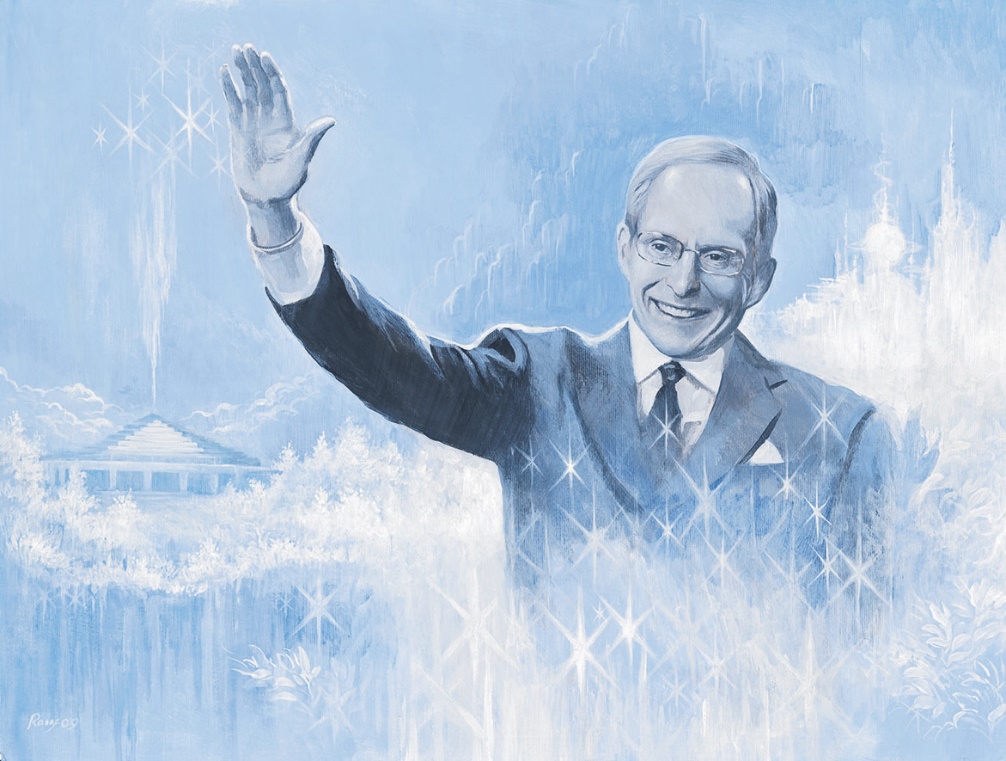 Click here to enter an event
Click here to enter a date
Blessing
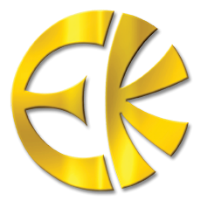 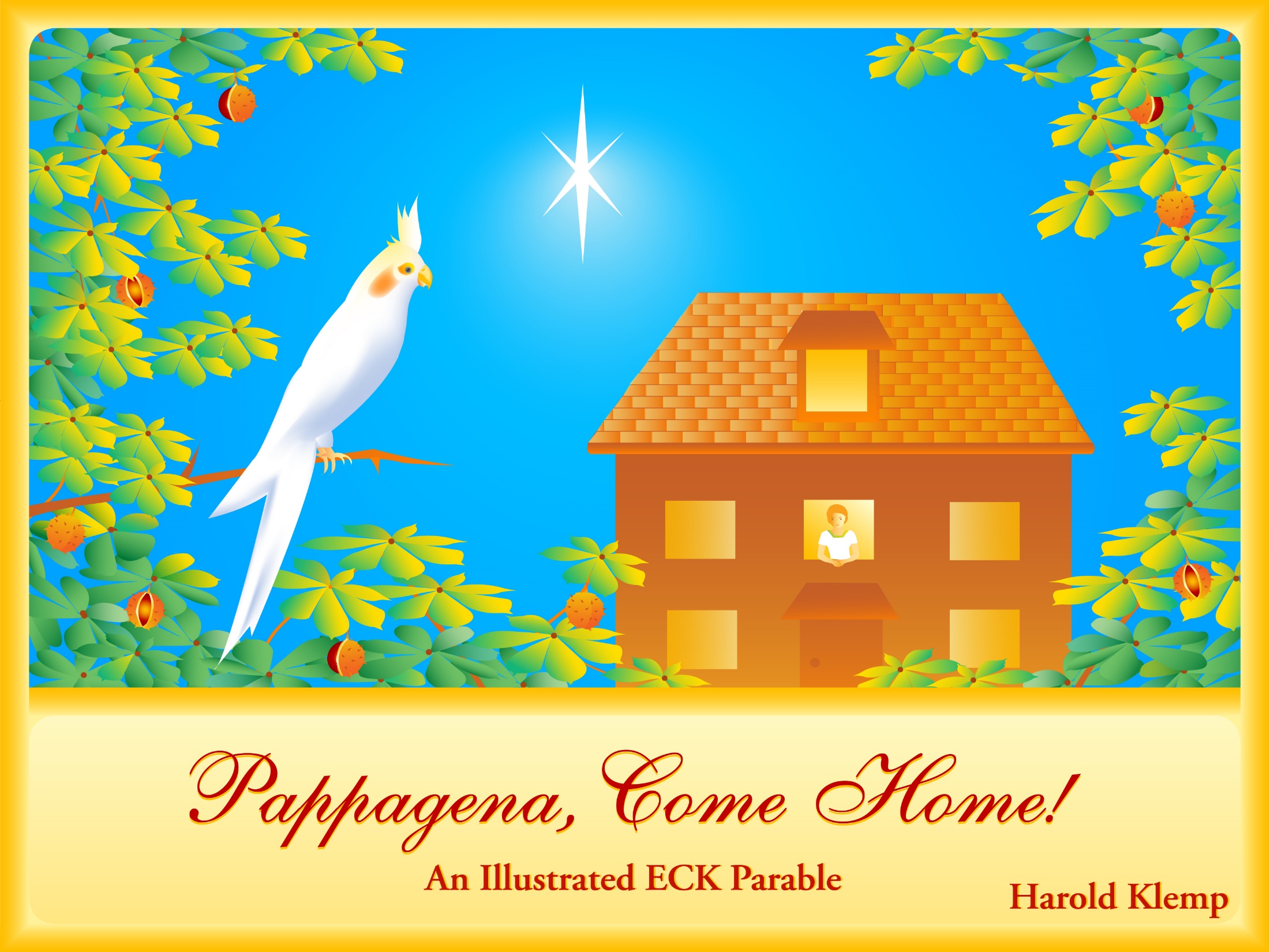 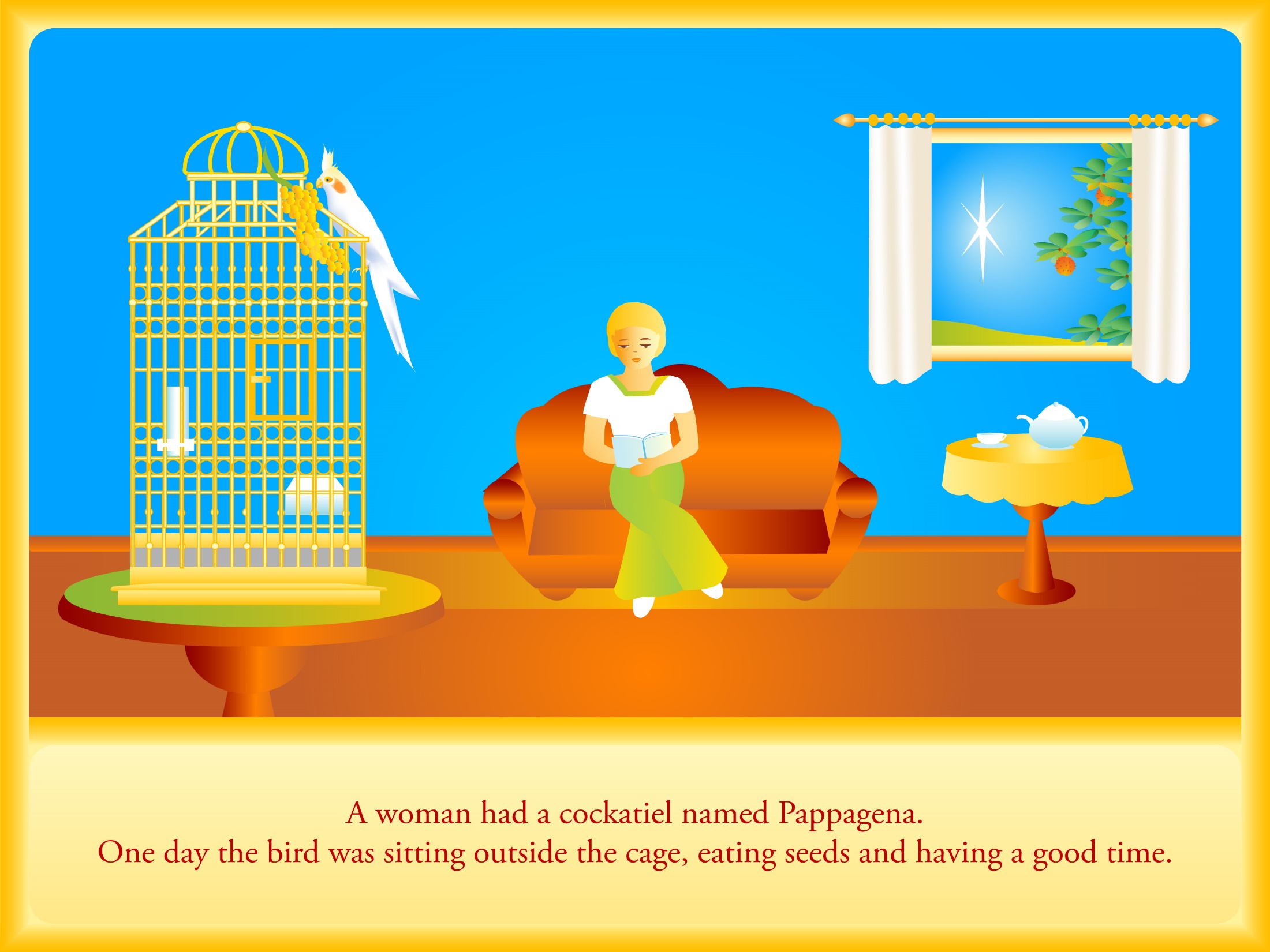 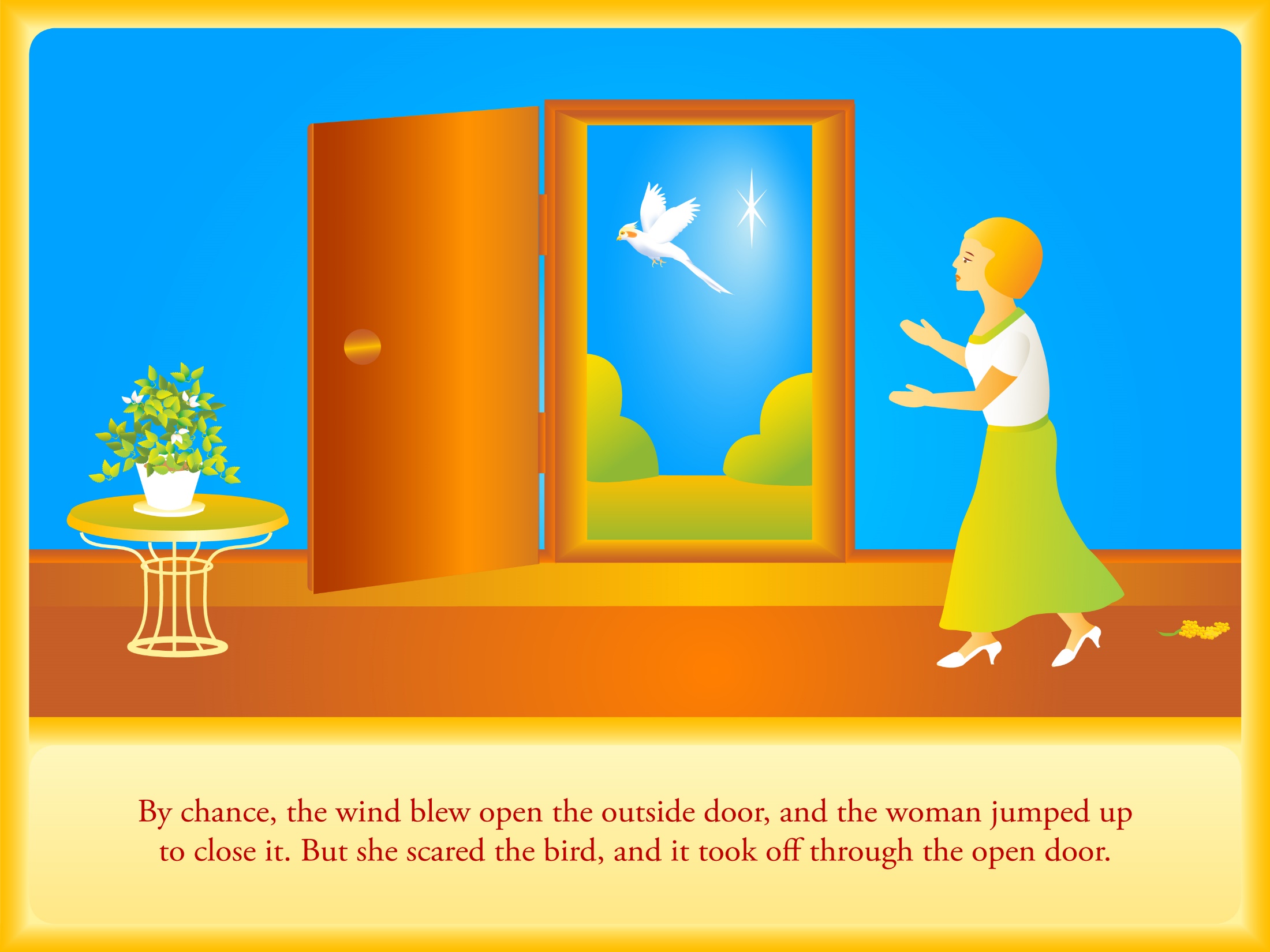 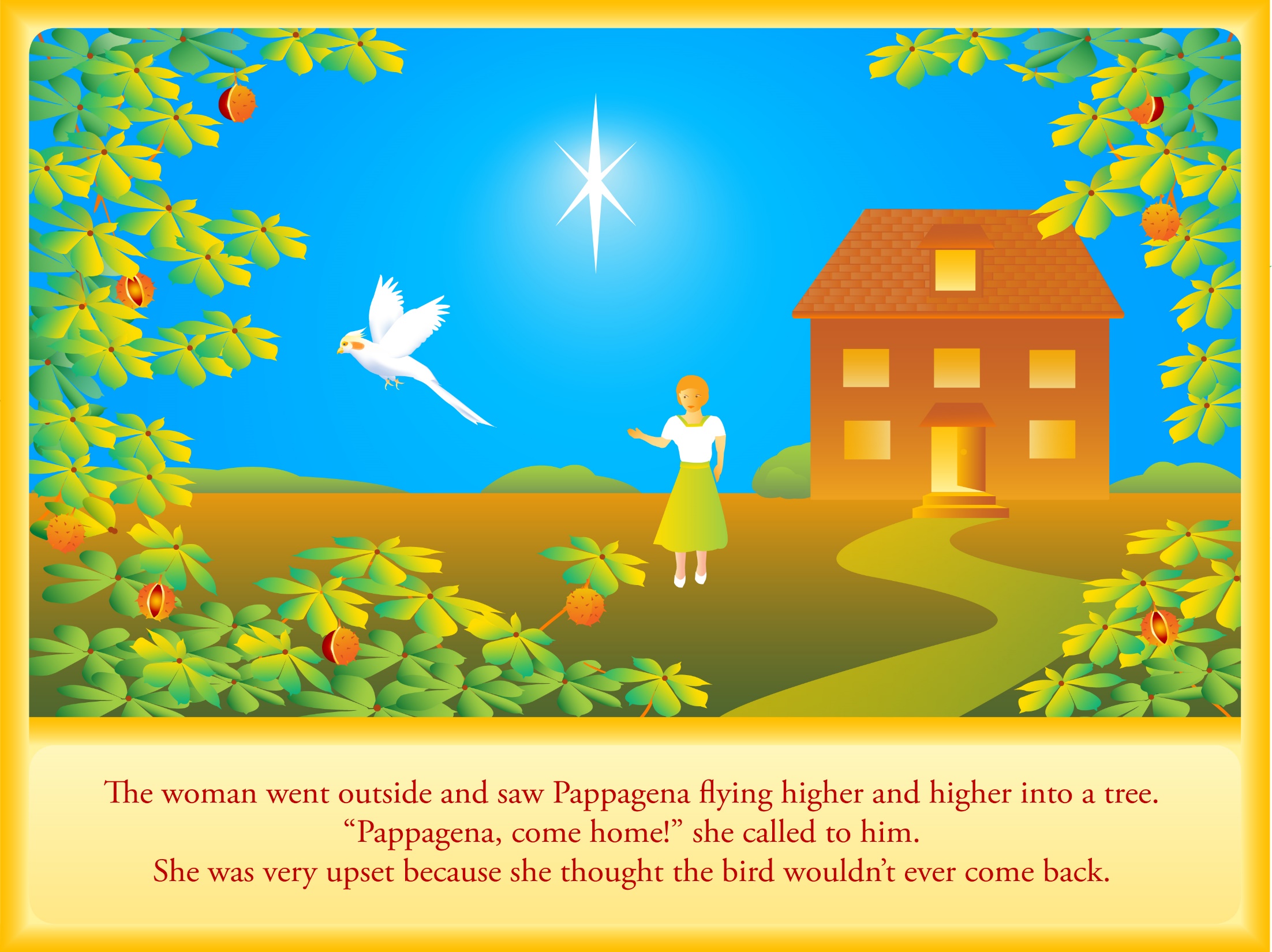 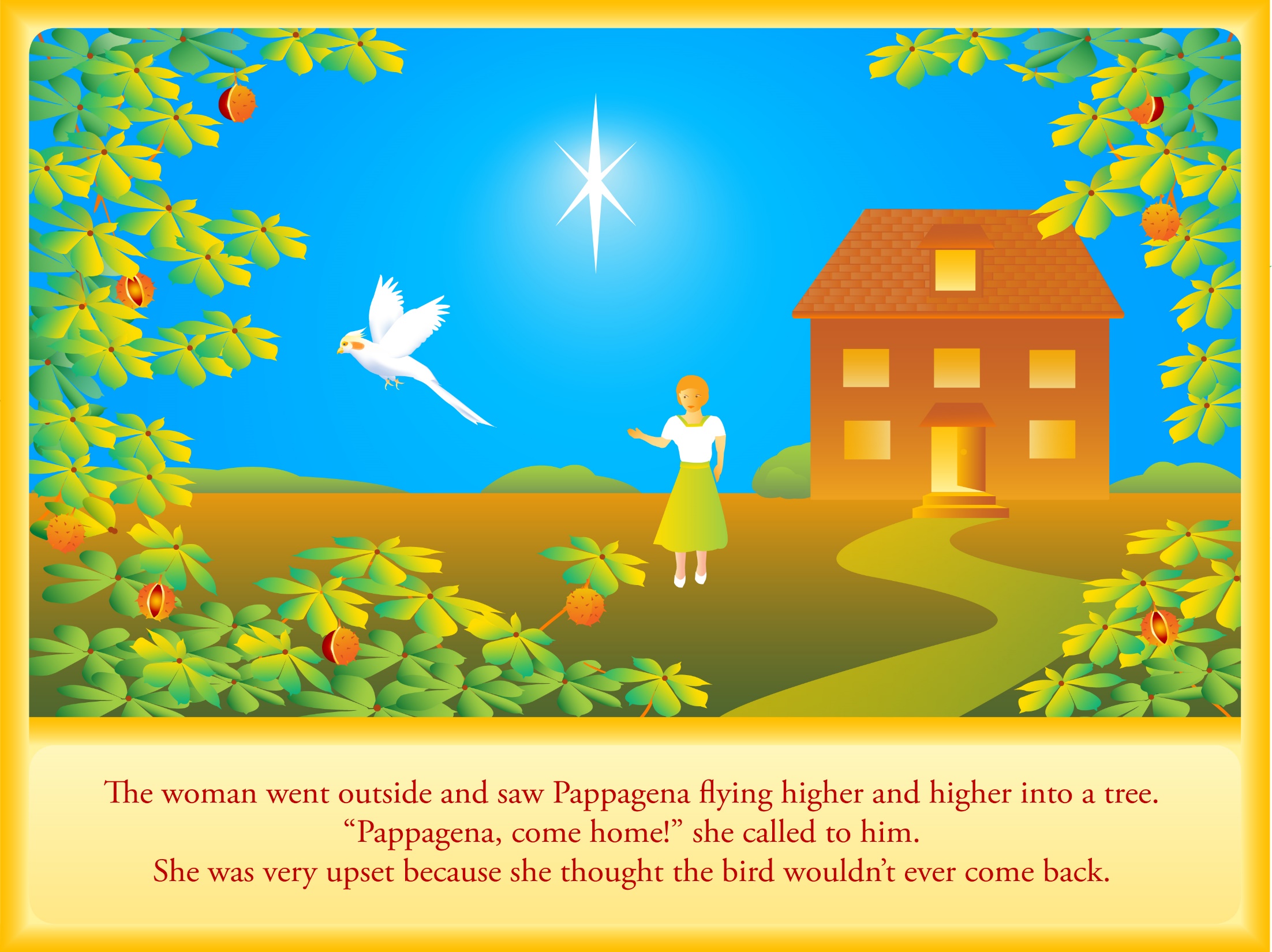 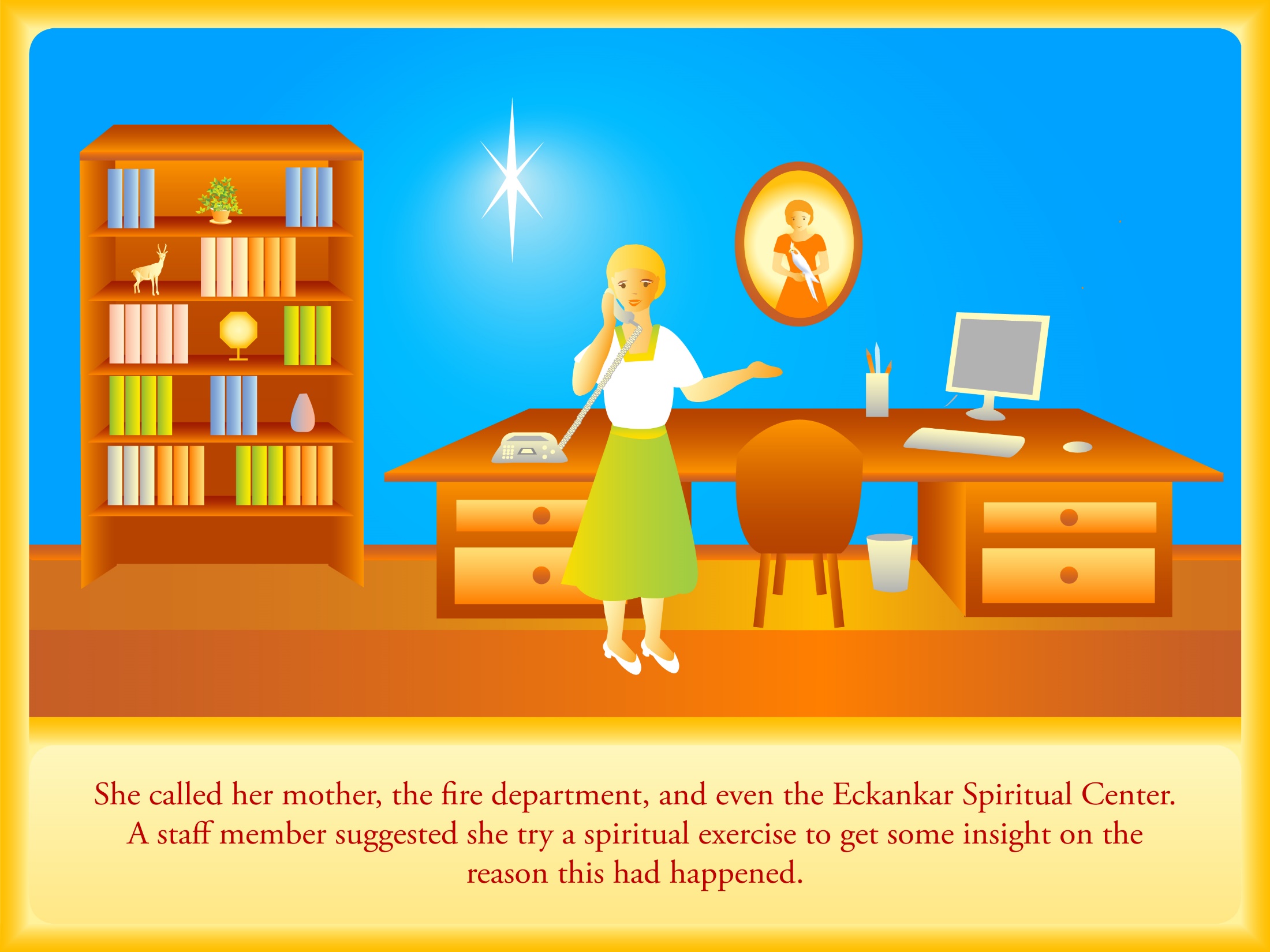 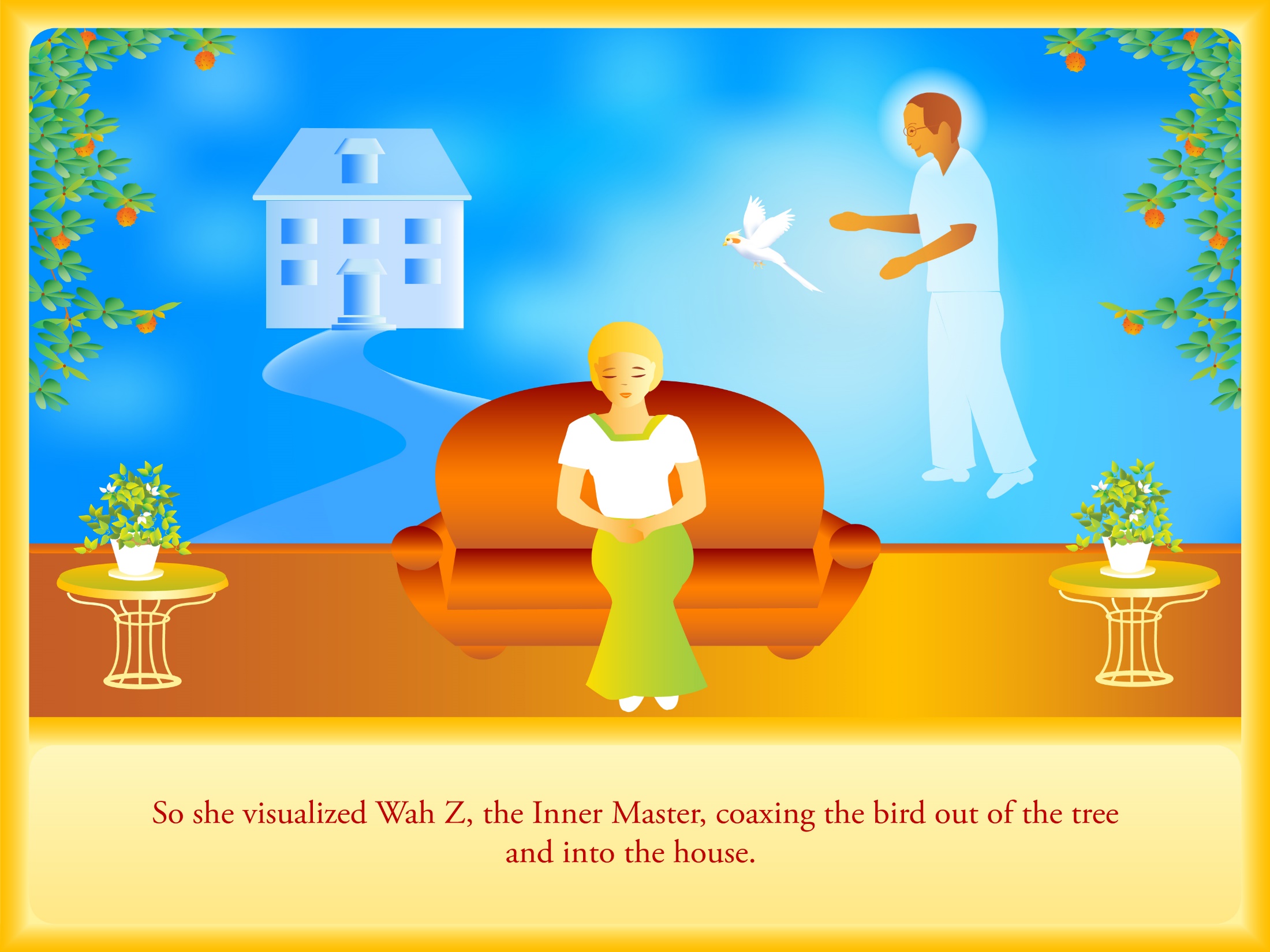 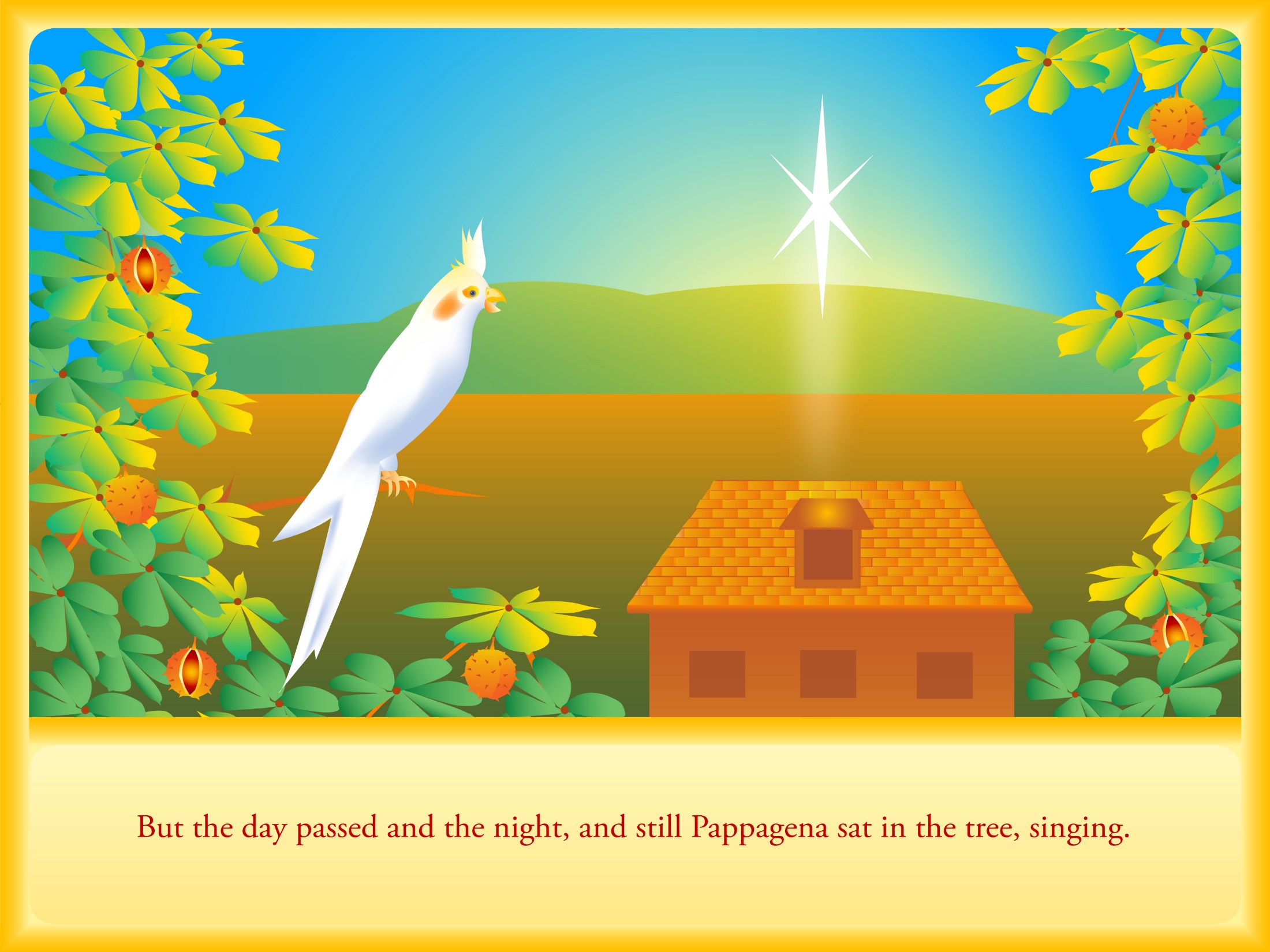 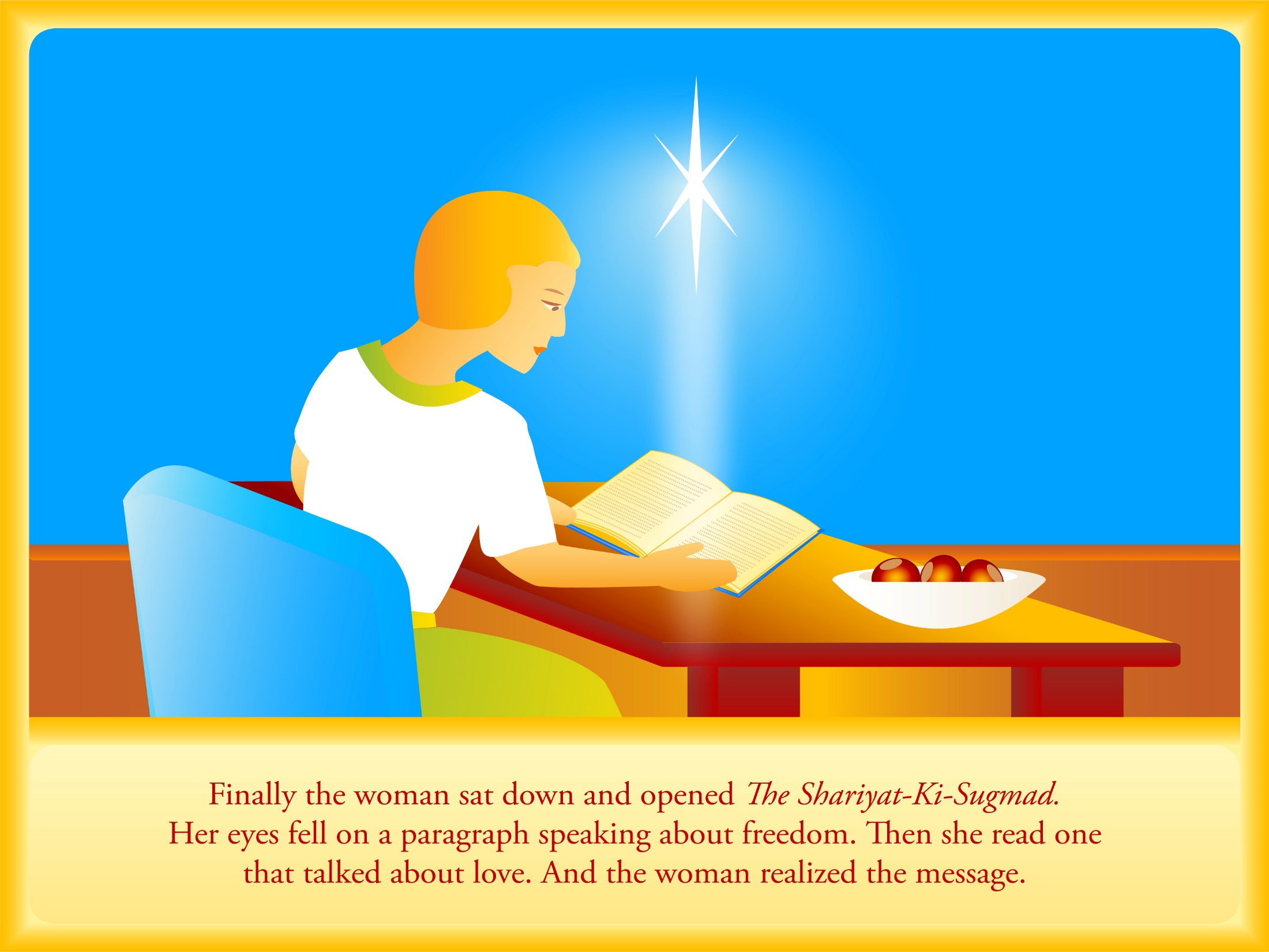 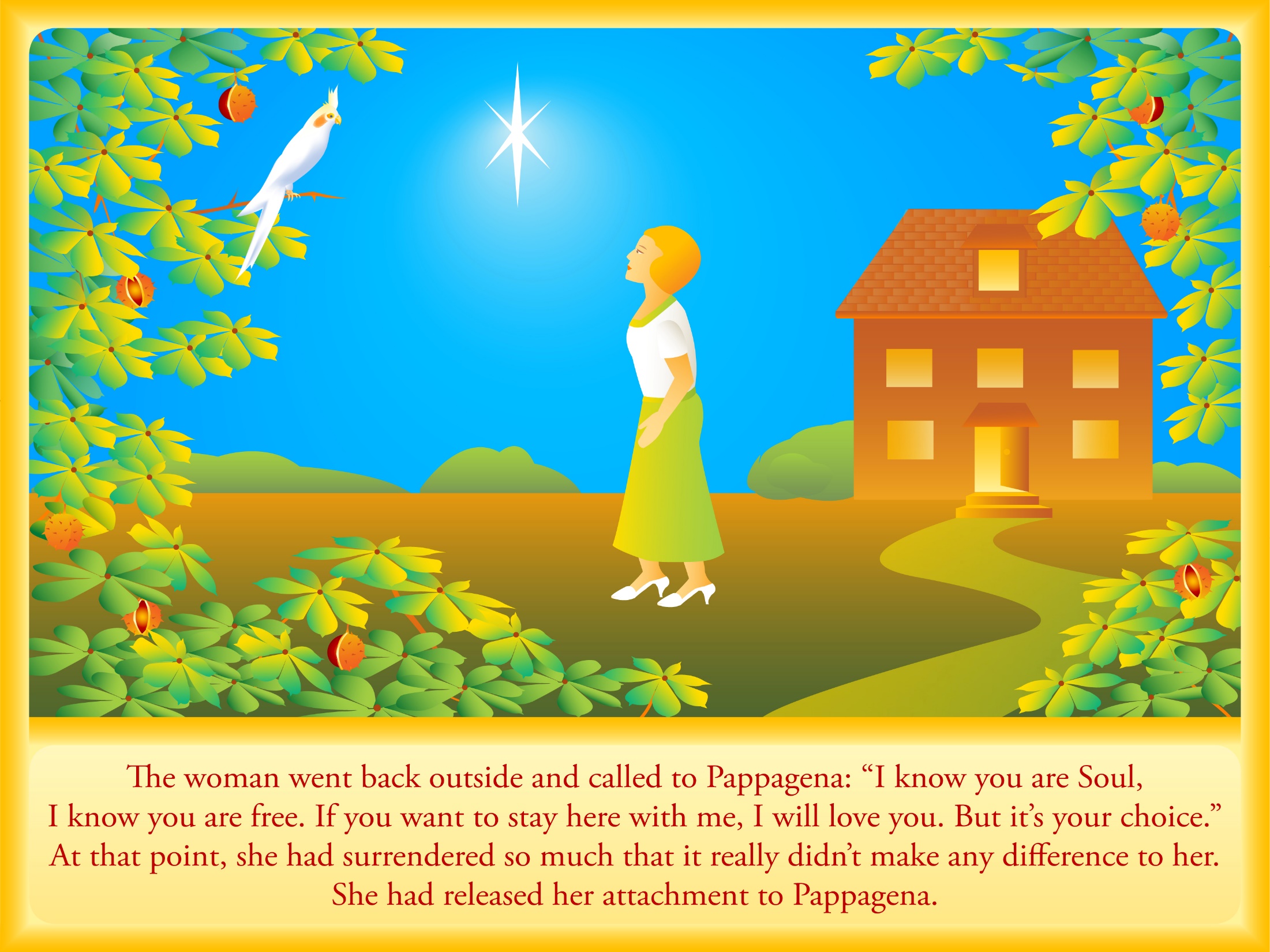 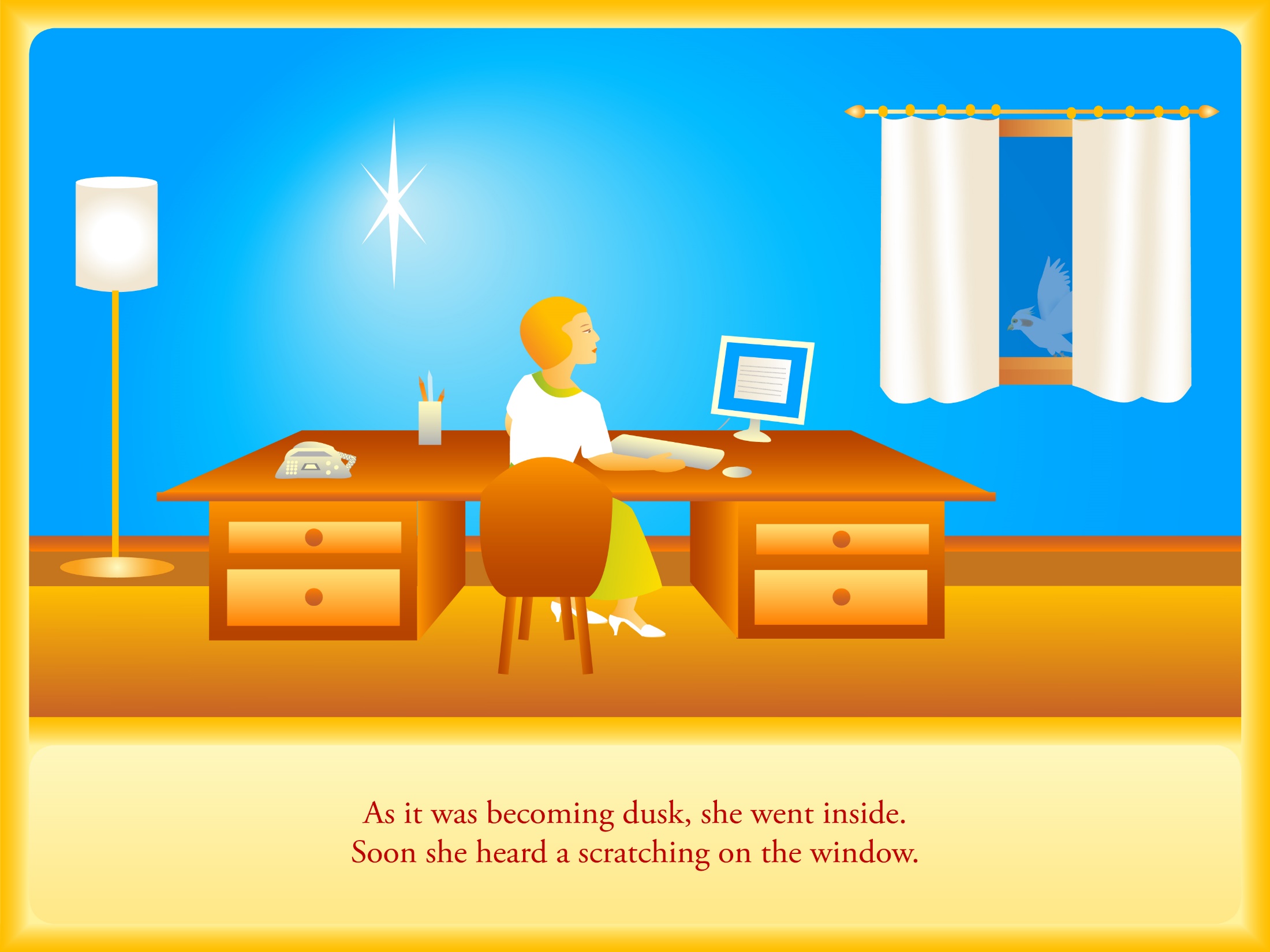 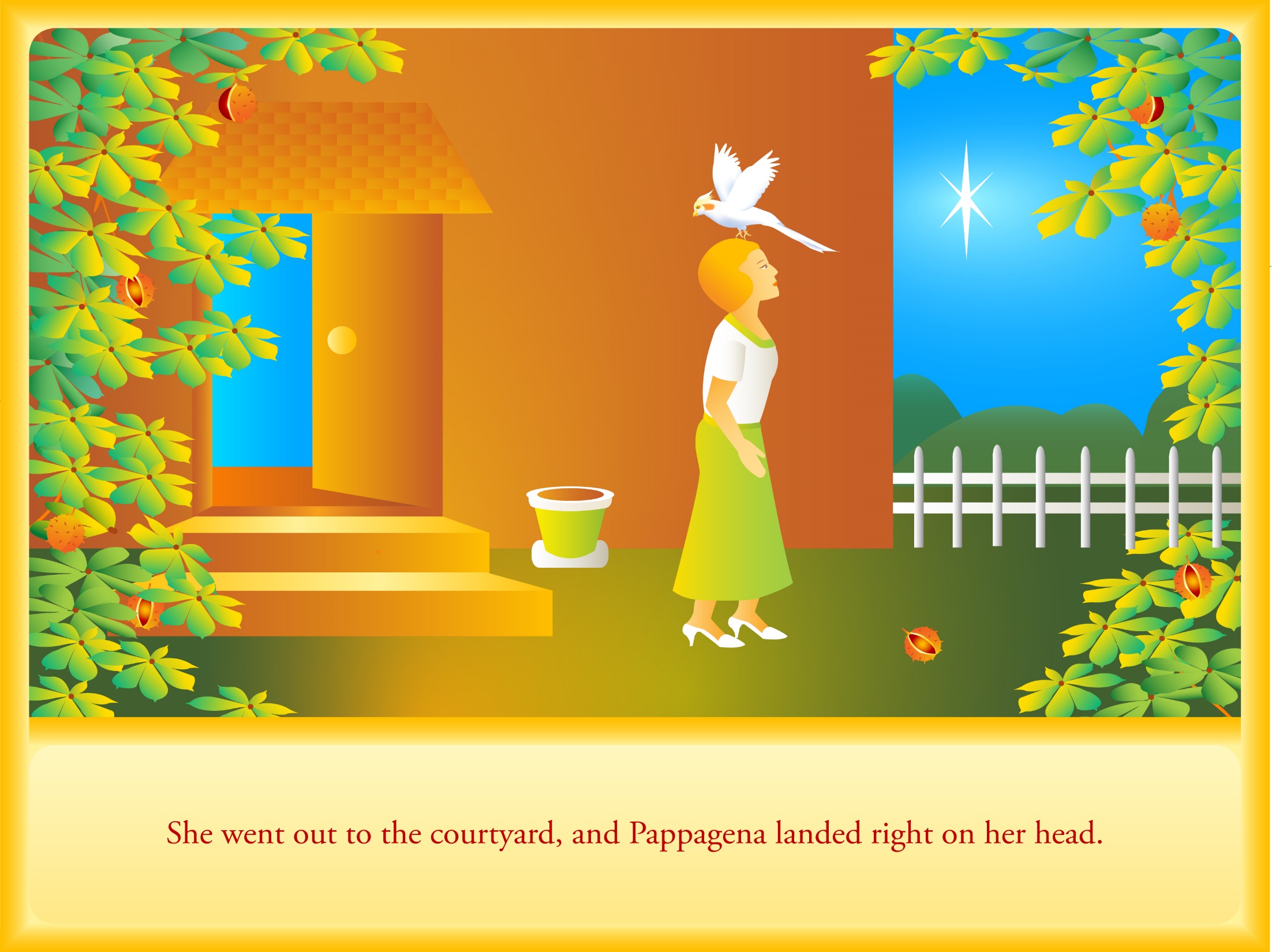 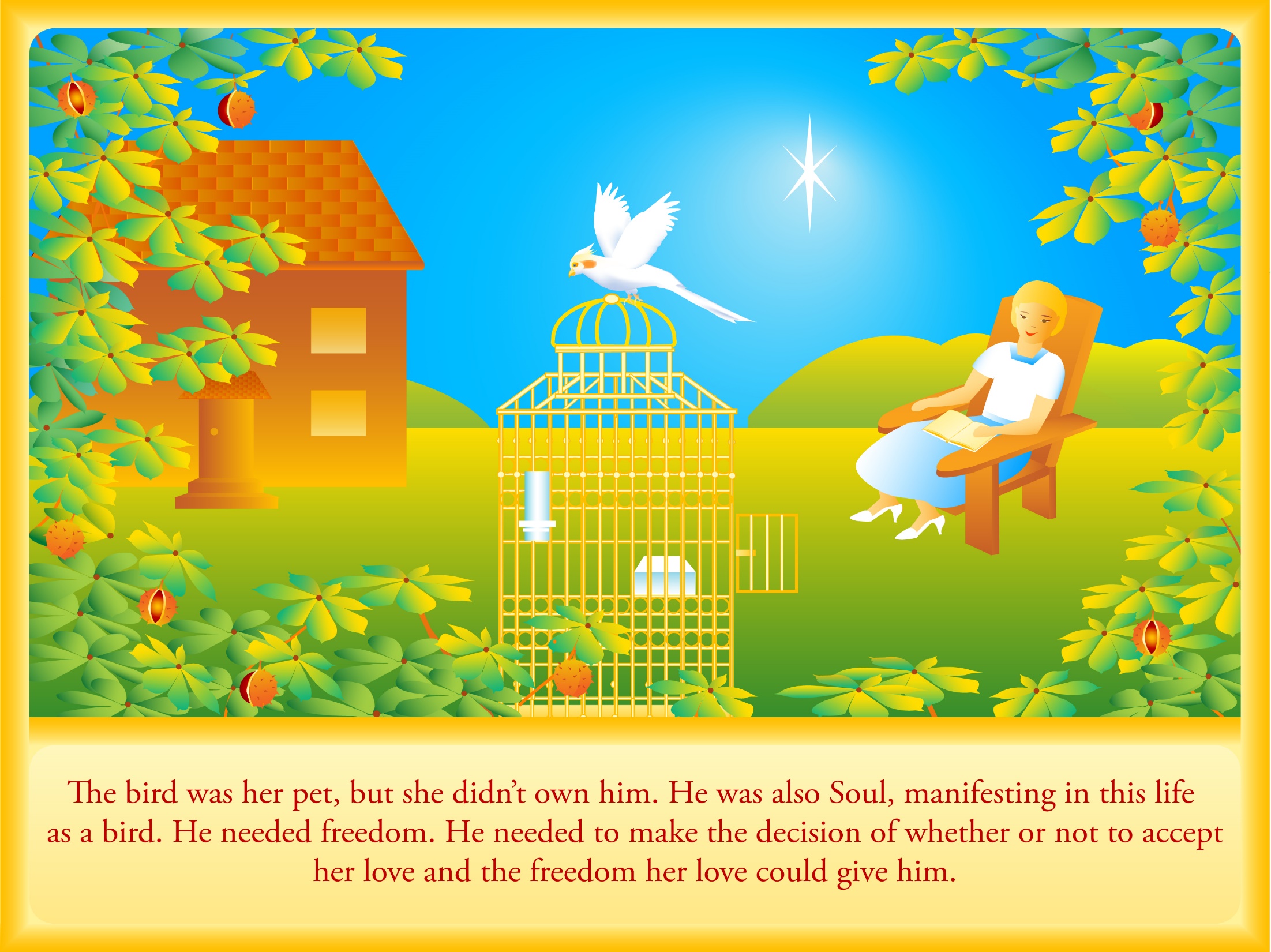 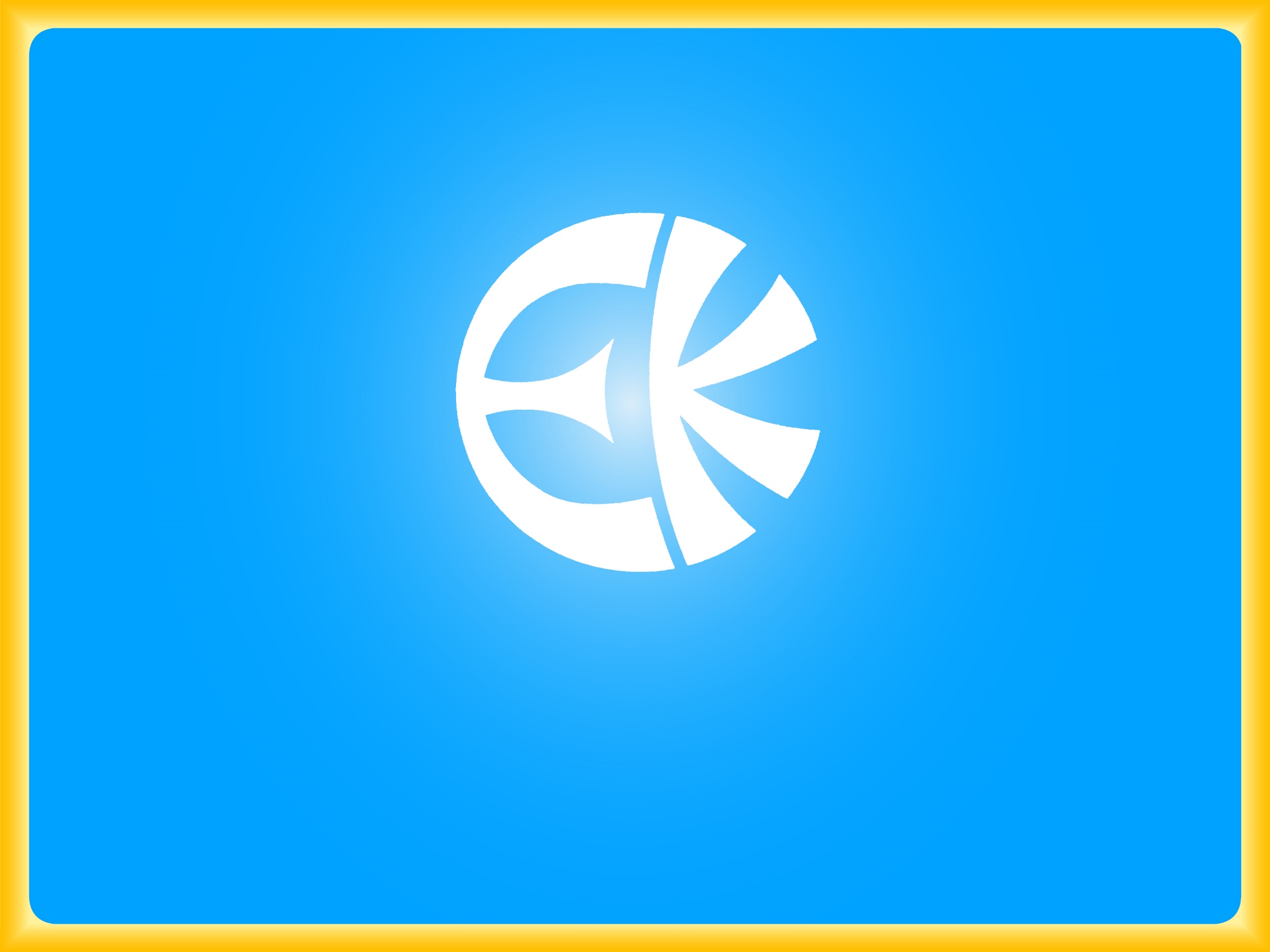 Copyright © 2013 ECKANKAR. All rights reserved. The terms ECKANKAR, ECK, EK, MAHANTA, SOUL TRAVEL, and VAIRAGI, among others, are trademarks of ECKANKAR, PO Box 2000, Chanhassen, MN 55317-2000 USA.

www.Eckankar.org